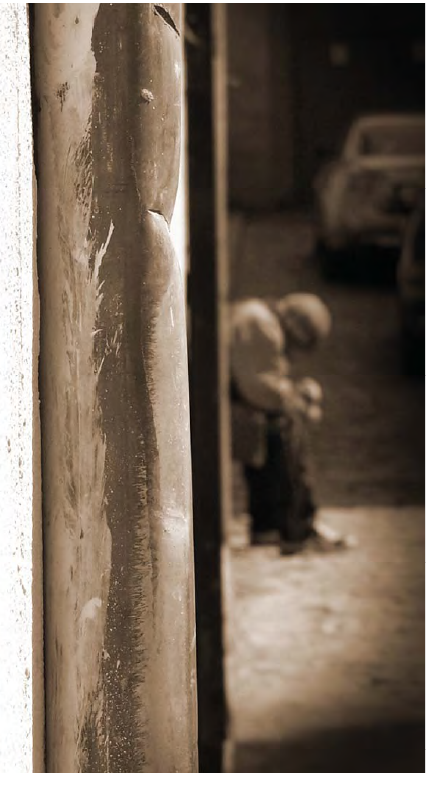 What’s good for the patient is also good for the hospital:
Pilot of an Inclusion Health Service, SJH

Clíona Ní Cheallaigh
Inclusion Health Service
St James’s Hospital
Dublin
[Speaker Notes: Thanks, I want to talk about something that I think is at the heart of what SJH is about.]
St James’s Hospital 2015
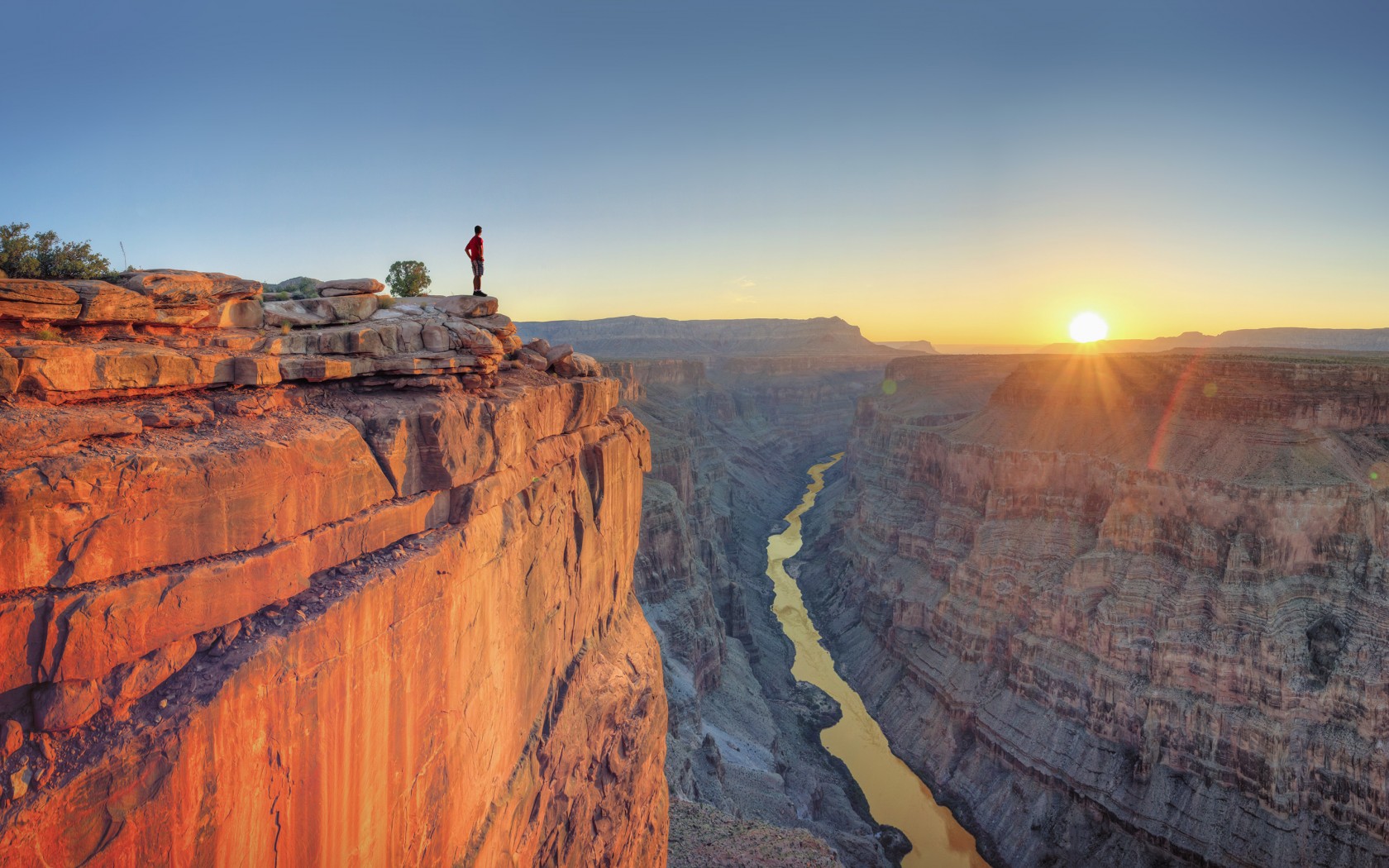 The gap
[Speaker Notes: Homeless numbers
New hostels – warehouses, non mobility accessible, out during day
Addiction support
AMAs
DNAs
Readmissions
Specials
Lack of trust – eg De Paul
DRHE interaction
No access to convalescence]
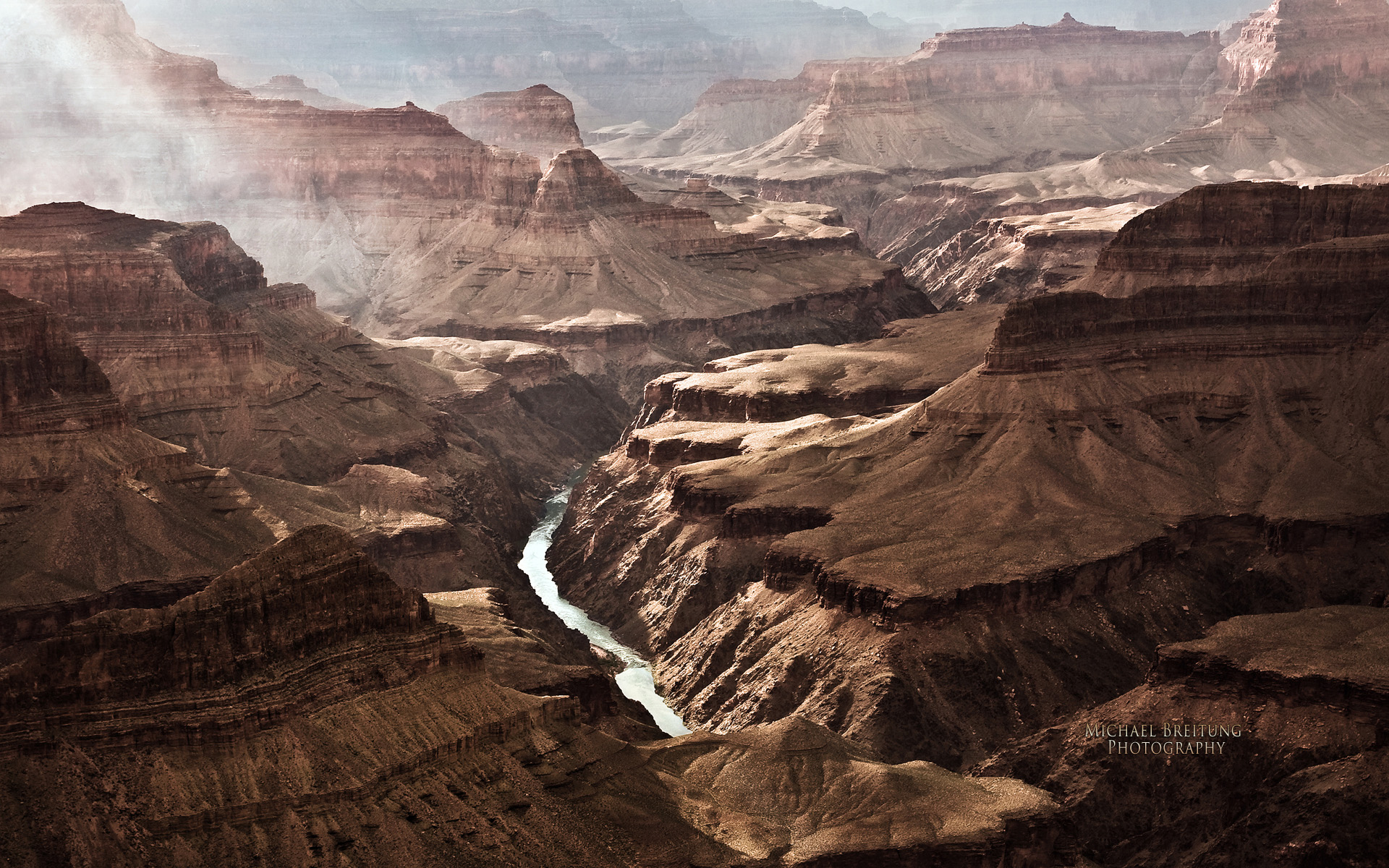 The landscape
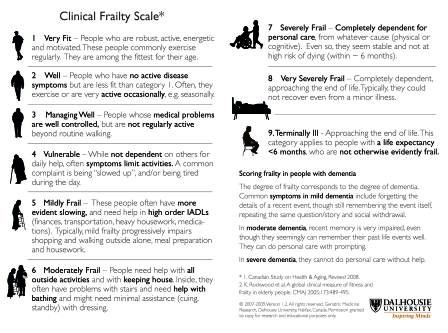 55% scored 4 or higher
Inclusion Health Service Pilot: July –Dec 2016
What is Inclusion Health (x3)
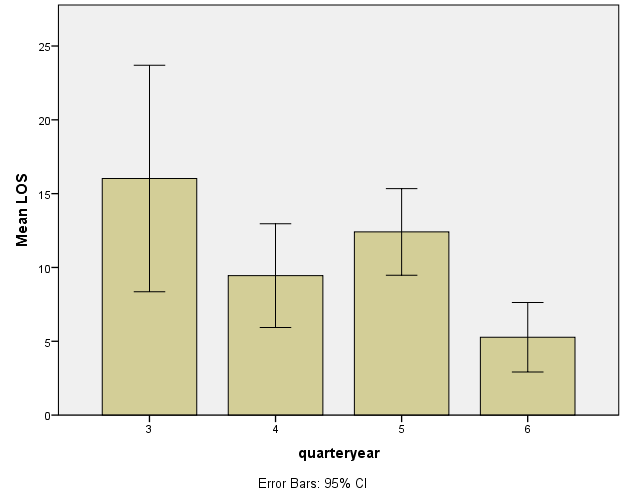 Savings
153 admissions

2002-2720 bed days (prevented admissions and reduced LOS for admissions that occurred)
 500,000+ euros (standard bed day cost)

7000+  hours of 1:1 special
300,000+ euros
The ingredients: (re-)admission avoidance
Registration in Dublin 
Advocacy via MQI keyworkers for 24 hour access/rolling bed
GP - Safetynet
Medications

Education of hostel staff re what to call ambulance for/other avenues for assessment

Communication re discharges (e.g. what not to worry/call an ambulance for)

Outpatient management where possible 

Psychologically informed approach
Future Plans
Permanent (and larger) team
Dissemination of approach within SJH and other hospitals
MORE (and more suitable) accommodation 
Accessibilty
24 hour access
Support – cognitive improvement
Interface with DRHE
Pathway for diagnosis of dementia, assessment and LTC
Assertive outpatient engagement
Education –eg re DSH
Intermediate care (step-up, step-down)
Thank you!